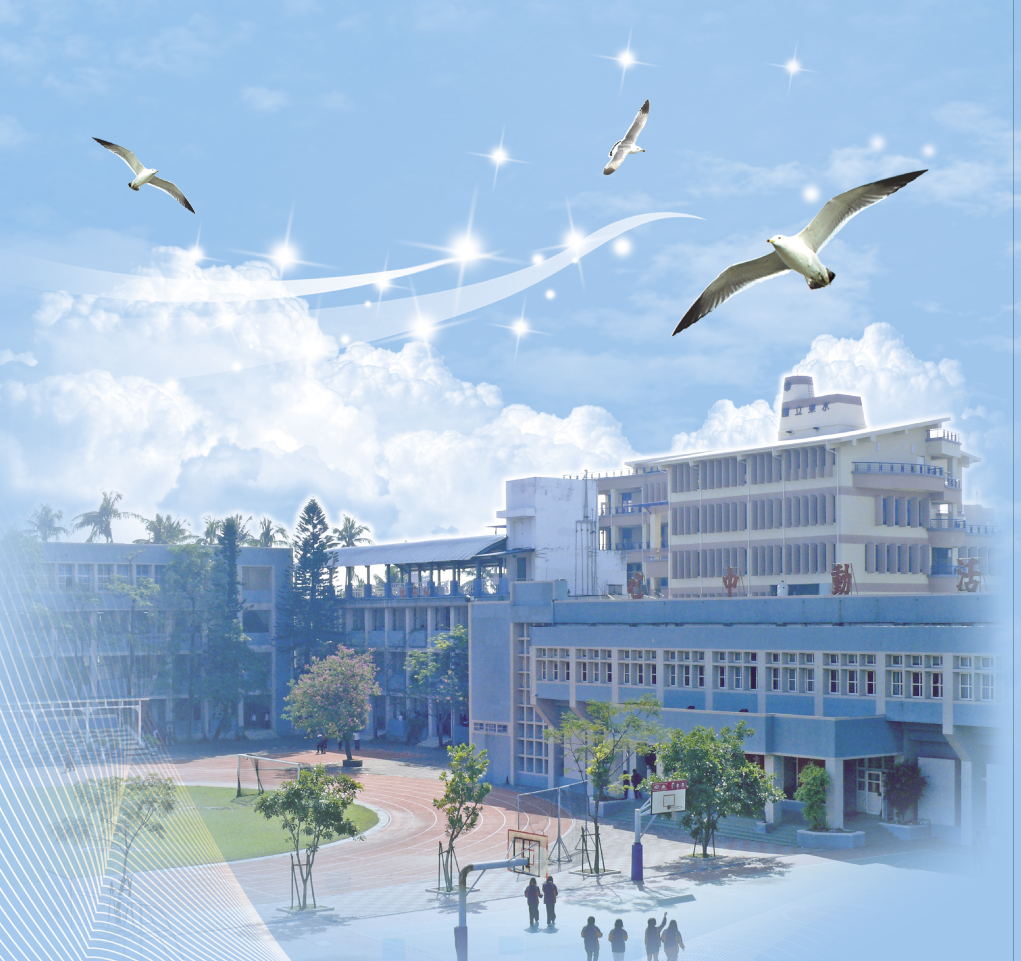 學生圖像
學校願景
有禮貌、負責任、技術優之青年
學習力、專業力、統整力、品德力
一上
一下
二上
二下
三上
三下
產業需求
職場進路
科教育目標
水產食品科課程地圖
部定必修
一二三上下1
團體活動
彈性學習
二上1、二下1∕三上1、三下1
一般科目
具備職業道德與企業倫理觀念，涵養誠信、勤奮、熱忱之工作態度與終身學習能力。
食品產業作業人員
國語文(2)
英語文(2)
體育(2)
國語文(2)
英語文(2)
體育(2)
國語文(3)
英語文(2)
數學(2)     
公民與社會(2)
體育(2)
國語文(3)   英語文(2)
數學(2)	歷史(2)
化學(2) 	音樂(1)  
藝術生活(1)
資訊科技(2)
健護(1)     體育(2) 
全民國防教育(1)
本土語言/臺灣手語(1)
國語文(3)	英語文(2) 數學(2)     地理(2)
生物(2) 	音樂(1)
藝術生活(1)
生活科技(2) 
健護(1)      體育(2) 
全民國防教育(1)
本土語言/臺灣手語(1)
國語文(3)
英語文(2)
數學(2) 
物理(2)
體育(2)
專業科目
食品加工(2)
食品加工(2)
食品微生物(2)
食品化學與分析(2)
食品微生物(2)
食品化學與分析(2)
食品業務行銷人員
具備食品科學相關的專業知識
實習科目
烘焙食品加工實習(5)
食品加工實習(3)
食品微生物實習(3) 
食品化學與分析實習(3)
烘焙食品加工實習(5)
食品加工實習(3)
食品微生物實習(3) 
食品化學與分析實習(3)
進階食品加工實習(4)
進階食品加工實習(4)
校訂必修
一般科目
食品產業品質管制人員
具備食品化學、食品微生物運用在食品檢驗等基本知能及實作能力。
專業科目
基礎數學(1)
應用英文(1)
基礎數學(1)
應用英文(1)
水產化學(3)
進階食品化學與分析(1)
進階食品微生物(1)
食品概論(3)
水產加工(3)
進階食品加工(2)
進階食品化學與分析(1)進階食品微生物(1)
實習科目
進階食品加工(2)
校訂選修
專題實作(1)
專題實作(1)
一般科目
具備管理食品工廠生產運作、符合食品安全衛生管理法規的能力
食品產業研究發展人員
應用數學(選1)
應用英文進階(選1)
應用數學(選1)
應用英文進階(選1)
應用數學(選3)
應用英文進階(選1) 
生活化學(1)
國學常識(1)
應用數學(選3)
應用英文進階(選1) 
生活化學(1)
國學常識(1)
專業科目
食品安全與衛生(選3)
農產加工(選2)
分析化學(選2)
冷凍冷藏學(選2)
品質管制 (選2)
食品檢驗分析(選2)
食品添加物(選2)
食品網購平台建置(選2)
畜產加工(選2)
分析化學(選2)
冷凍冷藏學(選2)
品質管制(選2)
食品檢驗分析(選2)
食品包裝(選2)
食品營養(選2)
具備團隊合作精神，腦力激盪開發特色食品的能力。
參加軍警、國營或公職等單位相關技術職類考試。
實習科目
水產加工實習(選3)
水產加工實習(選3)
食品加工專題實習(選2)
果蔬加工專題實習(選2)
1